107學年度昭明國中三年級學生志願選填說明手冊
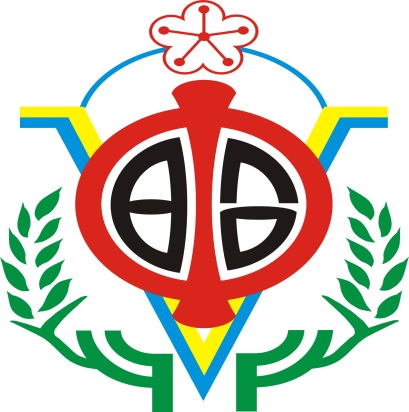 1
升學管道—學術傾向
2
升學管道—技職傾向
3
升學管道—技職傾向
4
臺南區高中職多元入學重要日程表
1.藝術才能班
2.專業群科
3.體育班
5
1.藝術才能班、專業群科、體育班、科學班
2.可跨區報考
3.需先術科測驗
7月初放榜  報到
術科測驗
特色招生
（甄選入學）
報到
3月
5月中旬
7月
6月
直升
一次分發
4、5月
科學班
免試入學
特色招生
（考試分發）
特色招生
（甄選入學）
教育會考
免試續招
(7月中下旬)
完全免試
1.可跨區報考
臺南區高中職
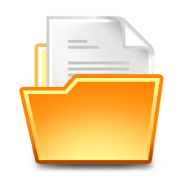 2.參加學科測驗
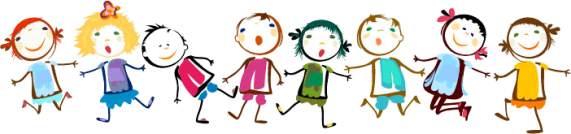 免試入學管道簡介
6
特殊情形變更學區申請
7
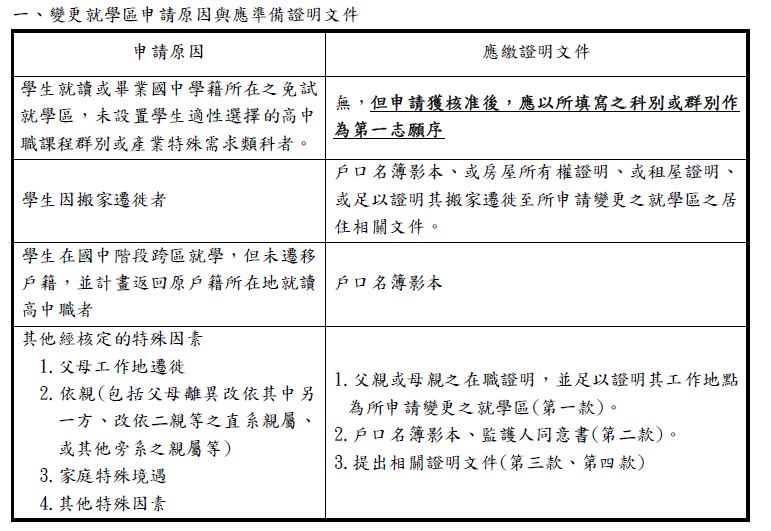 需要變更就學區同學，務必向註冊組了解申請日期及須備資料
108年4月29日至108年5月3日
免試入學作業程序
8
106學年度起入學，須就讀該校滿2學年以上，
才有保障名額資格
9
108年免試入學超額比序項目表
免試入學同分比序
10
超額比序-志願序 (10分)
11
超額比序-志願序範例
12
超額比序-志願序範例
13
同一學校第2次選填，視為不同志願序
14
選填志願注意事項
15
分發以學生選填志願順序為優先考量。採從左而右(由第一志願校到第五志願校)，從上而下的方式(由科別1、科別2、科別3…)來進行分發。
1
2
選填志願注意事項
16
保障名額，係指同一所國中選填該高中職校為第一志願，其申請者中分數最高者。若該生參加特色招生考試分發後，將特色招生志願置於所有免試志願之前，即喪失保障資格。
當高中職核定招生名額小於所應保障之名額時，各保障名額依超額比序同分比序順序比較之。經比序仍超額時，超額之部分不列入保障名額，與其他學生共同參加第一階段免試入學分發。
選填志願注意事項
17
第一次學生上網選填志願模擬：
  108年1月星期四上午9時至隔週星期四下午5時前
第二次學生上網選填志願模擬：
  108年4月星期四上午9時至隔週星期四下午5時前
正式志願選填日：
  108年6/20(四)下午5時至6/27(四)下午5時前
模擬及正式選填志願，學生可在家選填。若學生家中無法進行電腦選填志願者，請學校協助安排電腦教室供學生志願選填。
多元學習-競賽成績 (正向表列)
18
競賽成績學生網路填報：
107年2月26日(一)至107年3月4日(日)

競賽成績審查資料送件：
107年3月12日(一)至107年3月13日(二)
107年度期程,
108年尚未公布
多元學習-獎勵紀錄(15分)
19
功過相抵後，無懲處紀錄者給予基本分3分。
嘉獎0.5分、小功1.5分、大功4.5分。
警告-0.5分、小過-1.5分、大過-4.5分。
3分
12分
功過相抵後，無懲處紀錄者
至少24次嘉獎
多元學習-社團參與(10分)
20
每學期滿16小時(節)以上，並經教師評核通過者給2分。
技藝課程亦列為社團採計。
多元學習-服務學習 (15分)
總時數以50小時計，每小時0.3分。
多元學習-體適能(10分)
21
未來體適能越發重要，鼓勵孩子平時就要多運動
以個人完成四項檢測為原則，經醫院、學校或檢測站認定無法完成檢測者，得擇項檢測，按照計分標準予以計分。
身心障礙、重大傷病、體弱學生、學校專責小組認定不宜檢測之學生，以4分計。
就近入學(10分)
22
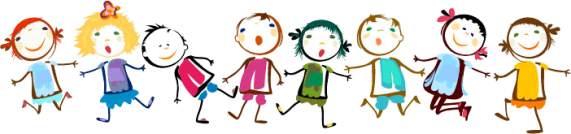 特色招生管道簡介
23
特招甄選入學—藝才班、體育班、
                         科學班、專業群科
    特招考試分發—考英文、數學兩科
特色招生甄選入學---藝術才能班
24
分為音樂班、美術班、舞蹈班、戲劇班等四類。
藝術才能班甄選入學以聯合辦理為原則。國中非藝術才能班學生亦可報考，且不受免試就學區之限制，但僅能向一區（校）報名術科測驗及申請分發。
特色招生甄選入學---藝術才能班
25
108年3月報名，4月進行術科測驗
考試科目與以往相同
特色招生甄選入學--體育班
26
高級中等學校體育班辦理特色招生甄選入學，係依術科測驗分數作為入學依據。由學校依體育班發展運動種類及特色課程內容，設計考科及計分方式。
招生方式得由學校選擇採取獨立或聯合招生方式為之，招生範圍則不受免試就學區限制，各校可跨區招生，學生也可跨區報考。
108年4月底~5月初報名、進行術科測驗。
特色招生甄選入學---體育班
本表為107年度資料，
108年度依簡章公布為準
臺南區體育班甄選入學學校
27
特色招生甄選入學---科學班
28
108年3月進行科學班科學能力檢定
以科學營的方式辦理考試，測驗科目為科學實驗。準備方式除了學校課業學習之外，特別需要著重實驗原理、設計及操作。
107年度資料，108年度依簡章公布為準
特色招生甄選入學---科學班辦理學校
29
本表為107年度資料，
108年度依簡章公布為準
特色招生甄選入學---專業群科
30
108年4月進行術科測驗
各校依群科屬性，考量國中生學習基礎，規劃簡易操作測驗，或者依招生需求，以書面審查、口試等方式進行篩選。
特色招生甄選入學--專業群科
臺南區專業群科甄選入學辦理學校
31
特色招生甄選入學--專業群科
臺南區專業群科甄選入學辦理學校
32
特色招生甄選入學--專業群科
臺南區專業群科甄選入學辦理學校
33
特色招生甄選入學--專業群科
34
臺南區專業群科甄選入學辦理學校
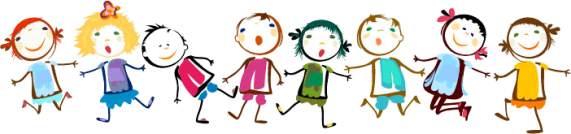 特色招生考試分發入學
35
特色招生考試分發入學以學科測驗為主。
考試分發入學多是以學科發展為主軸的特色班級
特色招生考試分發-準備方向
36
「國民中小學九年一貫課程綱要」相關學習領域之國中階段能力指標及其延伸應用 
各校所規劃特色課程應具之先備知識與能力。(詳見各校招生簡章)
採電腦測驗單一選擇題型之科目，試題相較於國中會考，屬中間偏難。
考生可參考各校簡章之試題範例與去年之考古題。
臺南區考英文及數學兩科 
各校會訂定基本門檻
特色招生考試分發--臺南區辦理學校
37
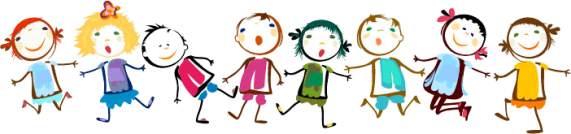 臺南區免試、特招分發模式
38
免試、特招志願選填模式
39
同時參加本區免試入學與特色招生考試分發入學之學生，必須依網頁指示，將特色招生志願置於「免試入學志願學校之前後」或「免試入學志願學校之間」，惟不得更改免試志願之順序。
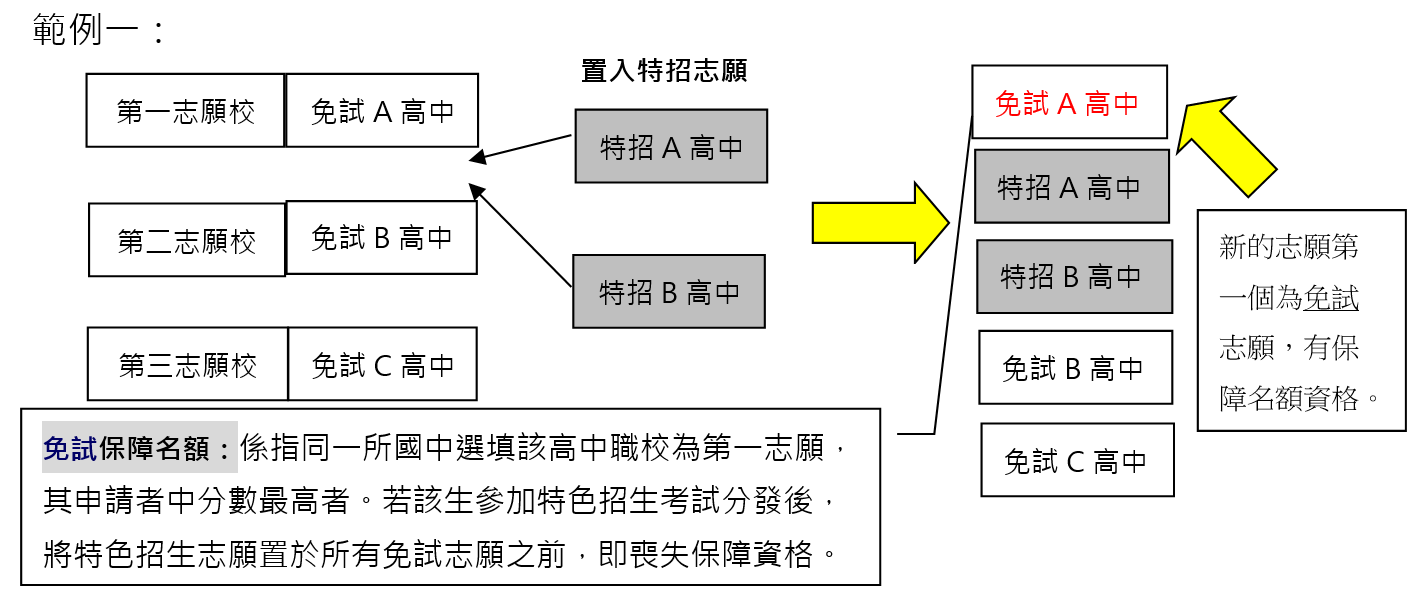 免試、特招志願選填模式
40
「一次分發到位」：指免試及特色招生考試分發入學一起分發，一位學生只會錄取一個志願。學生先選填免試志願，免試志願選填完畢後，不得再更動，等到特招考試完後，再將特招考試志願依學生個人意願，置入已選填之免試志願順序中，形成新的志願排序，並據以進行分發。
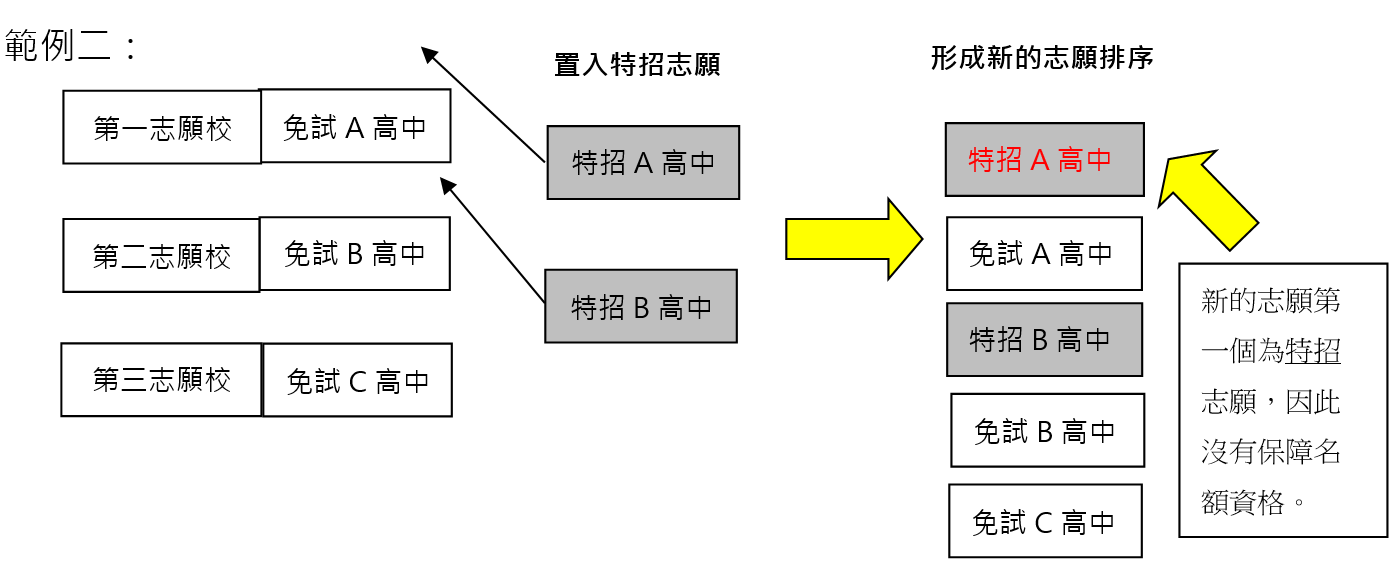 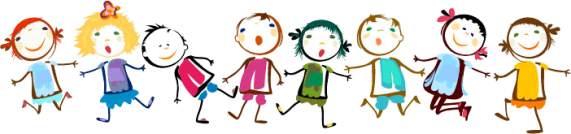 五專招生管道簡介
41
此部分若孩子有需要，特別留意
各校教務處宣布配合期程，及相關訊息
五專招生升學管道規劃與說明
42
升學管道規劃
優先免試入學、聯合免試入學
特色招生甄選入學(臺南應用科大、東方設計2校4系)
107學年度起五專名額不再納入臺南區高中職免試
升學管道辦理順序
特色招生甄選入學優先免試聯合免試入學。
免試入學招生後仍有待招生名額者，得報教育部核定辦理免試續招。
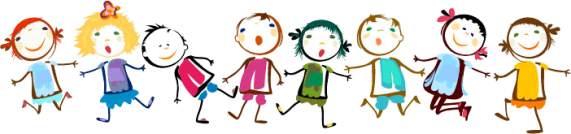 志願選填輔導
43
如何篩選出需要協助的學生
44
常見的選填狀況：
還沒進行志願選填
不熟悉志願選填系統
志願數太少
志願選填不合邏輯
志願選填方向模糊
期望與目標能力落差大
面對生涯選擇壓力大
與家長意見不同很難決定
志願選填操作有誤
45
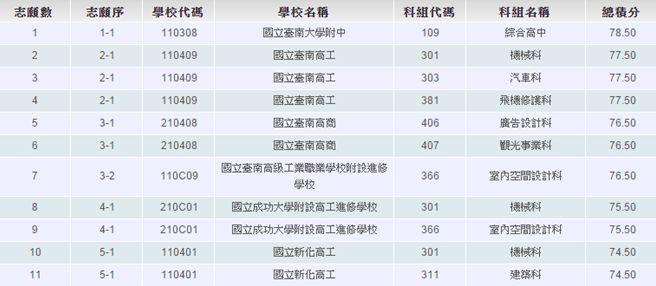 2018/12/4
志願選填不合邏輯
46
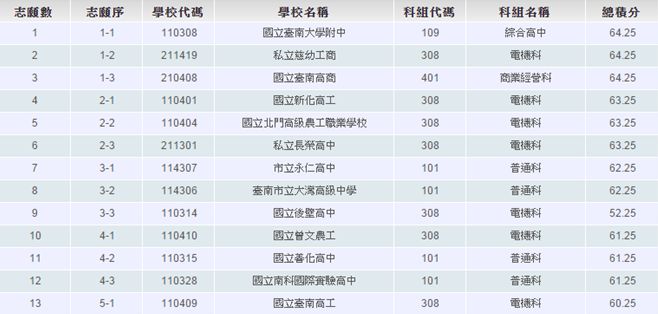 2018/12/4
志願選填方向模糊
47
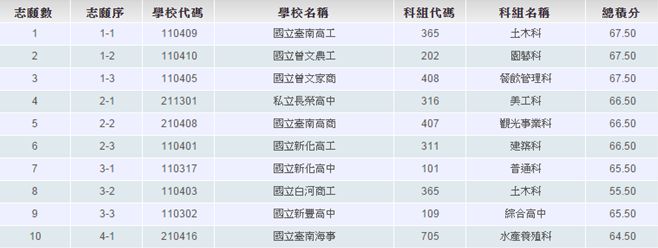 生涯適性&志願選填  輔導概念
48
1.充實對制度、進路、多元入學管道與時程等相關資訊的瞭解
◆ 學術路線與技職路線的差異
◆ 職群的內涵及學習內容
◆ 綜高？進修學校？技優生？實用技能班？建教合作？
生涯適性&志願選填  輔導概念
49
2.瞭解學生生涯發展概況，進行多面向的評估 
（領域學習表現、課外活動...）
3.請學生盡早與家長溝通生涯選擇的相關議題 
 （評估親子衝突的可能性，協助親子溝通）
4.落實生涯發展課程                      
◆ 檢視綜合活動「生涯輔導課程」
生涯適性&志願選填  輔導概念
50
5.如何給建議   （參考相關測驗、表述方式、保持彈性...）                （不以單一或少數向度決定學生的未來）
6.運用輔導資源 （後送機制、專任輔導教師）
7.篩選需要進一步協助的學生     
◆ 選填迷思與概念澄清 
8.沒有落點
(個別序位區間、模擬選填數據…，僅供參考)
生涯適性&志願選填  輔導概念
51
9.當學生問如何選填志願
(1)先知道自己要什麼？(引導、排序、刪去法)
(2)評估戰力（現在、未來、夢想）
(3)考量多元因素
(4)與監護人或家長做確認
(5)心理建設 (學習做選擇並承擔結果)